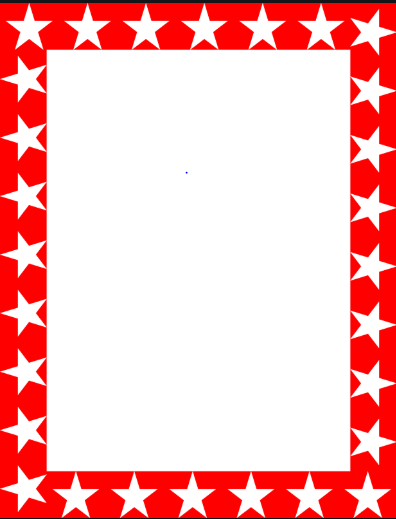 Wow Assembly:
Friday 28th April
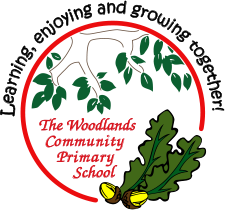 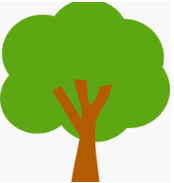 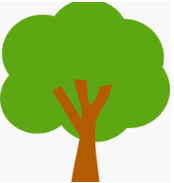 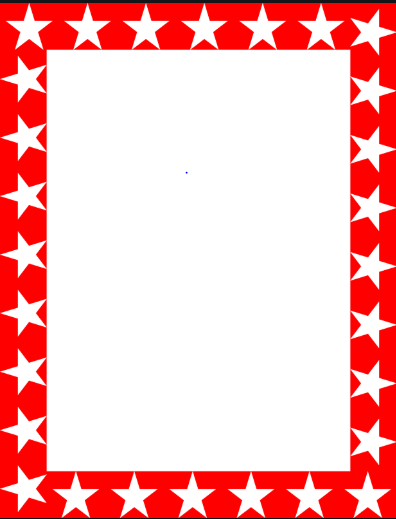 Scientists of the Week!
Ash-Explorer of the Week:-Lewis
Birch – 
Elm – George
Pine –
Redwood – Dylan
Chestnut – Scarlet
Aspen- Frankie
Willow – Casper 
Spruce –Izaiah
Maple –  Freddie
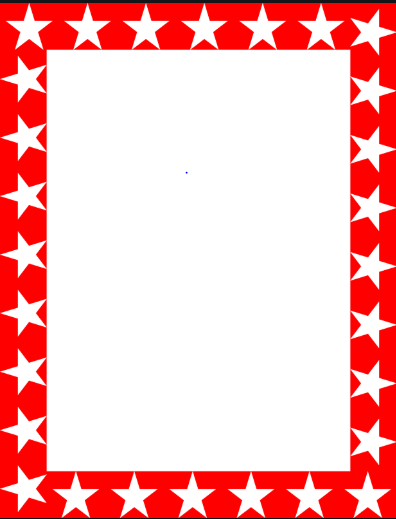 Green Cards!
Jaxson – ASPEN
Riley WP – ASPEN
Seyi – Spruce
Emily – Spruce
Phoebe C – Redwood
Eva  - Chestnut
Amy – Willow
Rocco – Willow
David - Willow
Ralphie - BIRCH
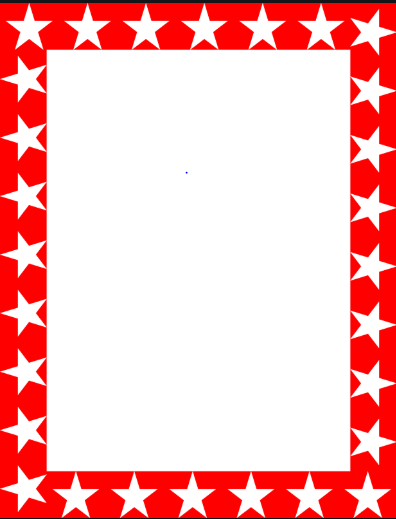 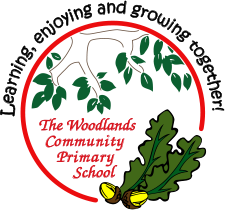 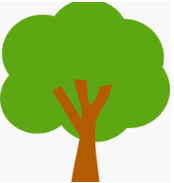 Ash
Ekam


For his resilience when reading and writing. He is using his phonic sounds really well.



Mrs Laffan                                   28.4.2023
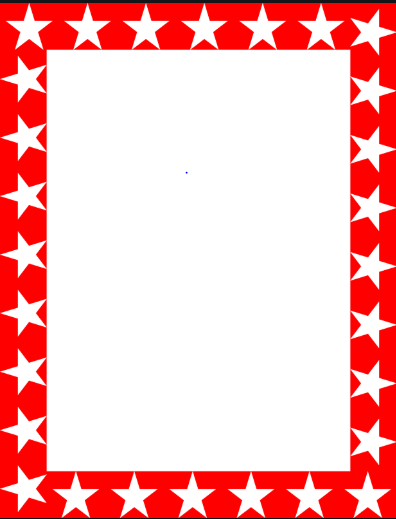 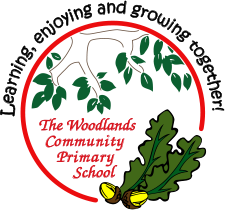 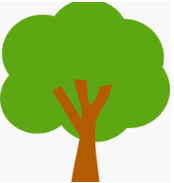 Elm
Bobby-Roy

For showing great resilience during our Math’s learning this week of time. Bobby has been working on finding o’clock, half past, quarter past and quarter to times.  

Mr Grice                                    28.04.2023
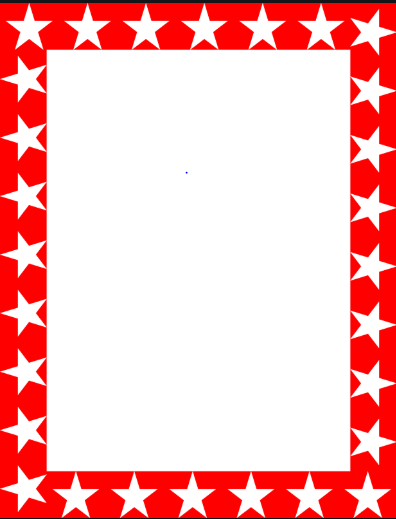 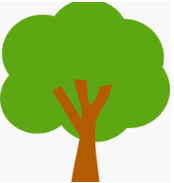 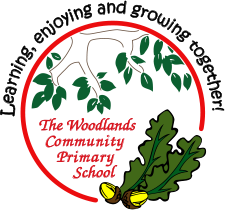 Birch
Lincoln
This week, Lincoln has been showing great perseverance towards his work on writing sentences! Keep it going, Lincoln!

Miss Smart                                 28.04.2022
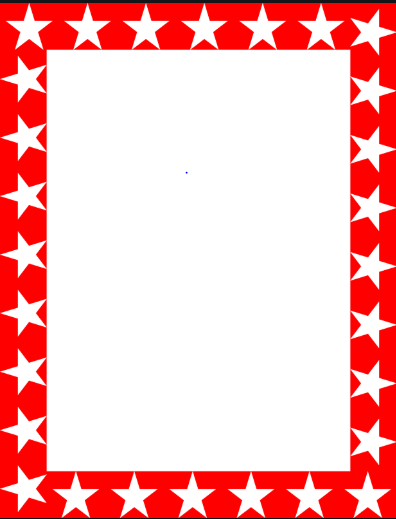 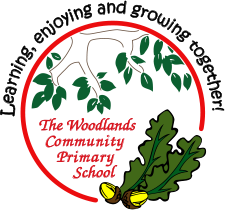 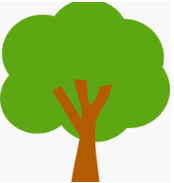 Pine
Jensen
For his beautiful sequencing of a day in the life of a police officer.


Miss Bailey & Mrs Salt			28.04.2023
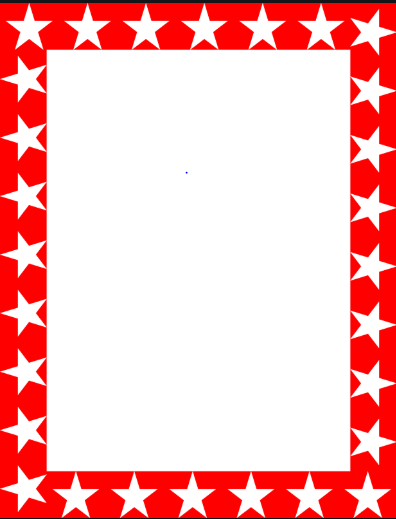 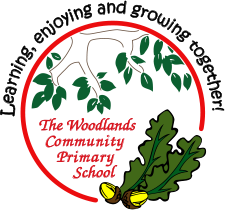 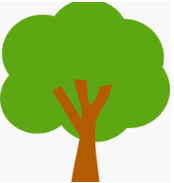 Maple
Poppie J

For completing a fantastic leaflet about our school.  Well done Poppie.



Miss Dawson  				28.04.2023
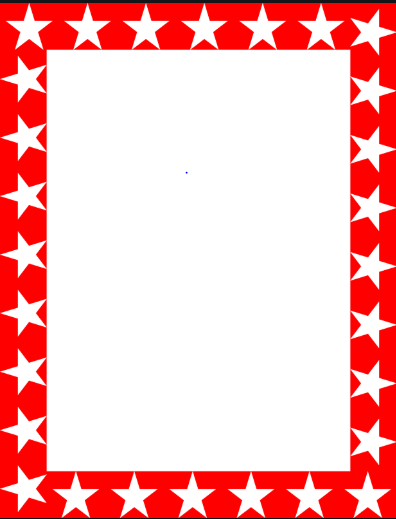 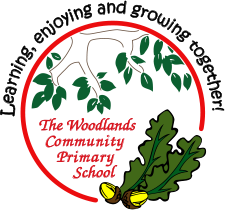 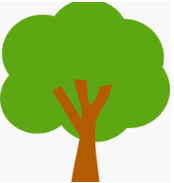 Willow

 Tymon

For demonstrating super resilience and determination in Maths and working hard to achieve his goal


Miss Shipley                                 		   28.04.2023
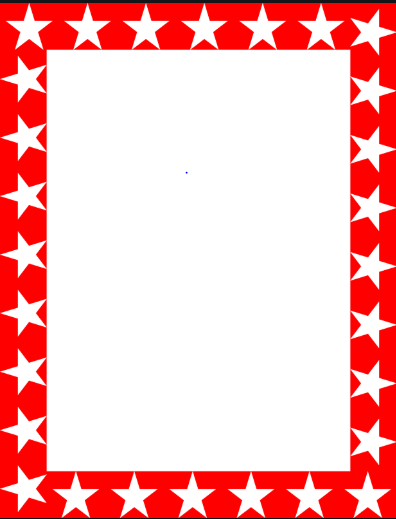 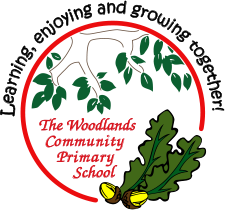 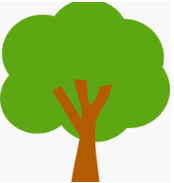 Spruce

Harley

For his wonderful use of rhetorical questions during English this week. 

Mrs Read & Mrs Davies 27.4.2023.
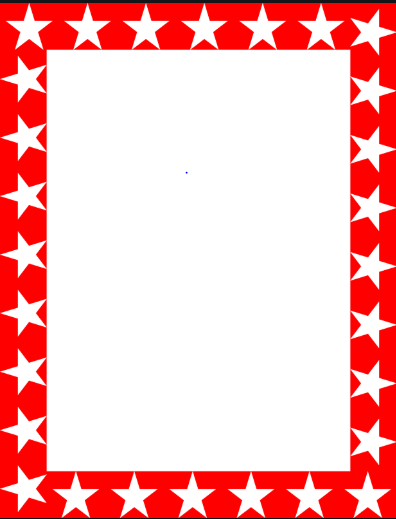 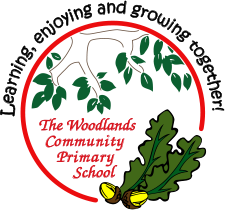 Chestnut

 Cian

Cian’s efforts and enthusiasm in class always stands out. He has endless positive outlook towards anything he does, even where he comes across difficulties. He always displays a ‘can do’ attitude and will seek out the help with what he needs to accomplish in his learning. A fantastic attitude to learning.
Well done Cian!

Mr Tennuci                                  28.4.23
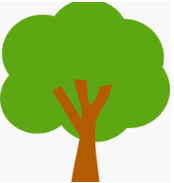 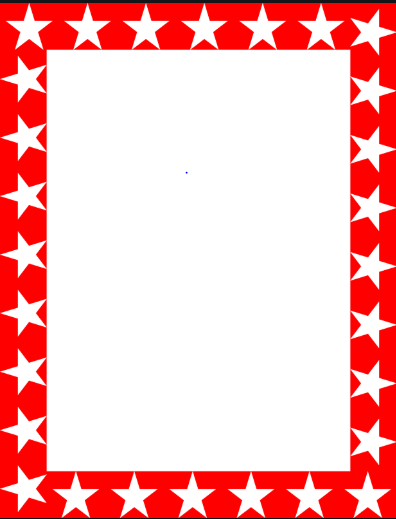 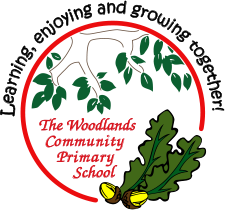 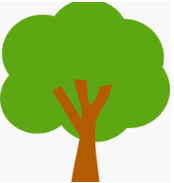 Aspen

Riley C

For showing an improved attitude to his learning which has impacted on the quality of work!


Mrs Cox and Miss Bennett 28.04.23
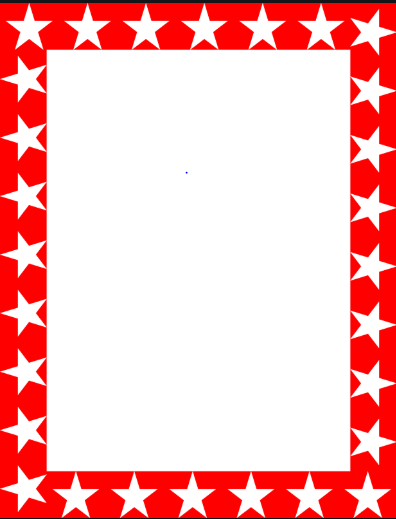 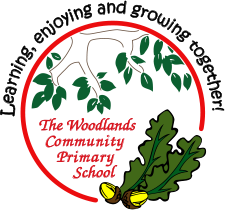 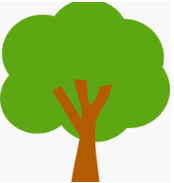 Redwood
Roux
For finding their love of reading and 
showing an improved attitude to learning.

Mrs Gill 							28.04.2023